Lecture Class Slide Presentation 4-14-2020
As you see on the class schedule posted below, we wrap up the Labs and the lecture classes this week.
Lab #11 is the last lab and you will learn how to complete Assemblies. Assembly models and drawings are required for your Term Design Project.
After this week, you get to work full-time on your team projects with key dates shown in red in the schedule below. Both your presentations and reports must be submitted by one team member via the myMechSE portal. I have added links under “My Classes” for you to upload them for grading.
Unfortunately I have not been able to get remote access to aPriori to work, so we will have to dispense with aPriori cost estimates. I have modified the “Term Design Projects – Details” document on the class website to indicate this.  I do, however, want you to think carefully about how you plan to manufacture each part of your product and to identify this in your excel templates; you can leave the cost fields blank.
This week in class, our last, we will finish going through the “Design for Manufacture” notes. You may recall we covered the first 2 topics – Plastic Molding and Sheet Metal.  These are the preferred mass production processes that, for consumer products, we always try to design for. The remainder of the notes provide an introduction to other important methods of manufacture. For mechanical mechanisms, you invariably need to machine some parts to achieve the necessary fine tolerances and smooth surface finishes required for proper function in rugged environments.
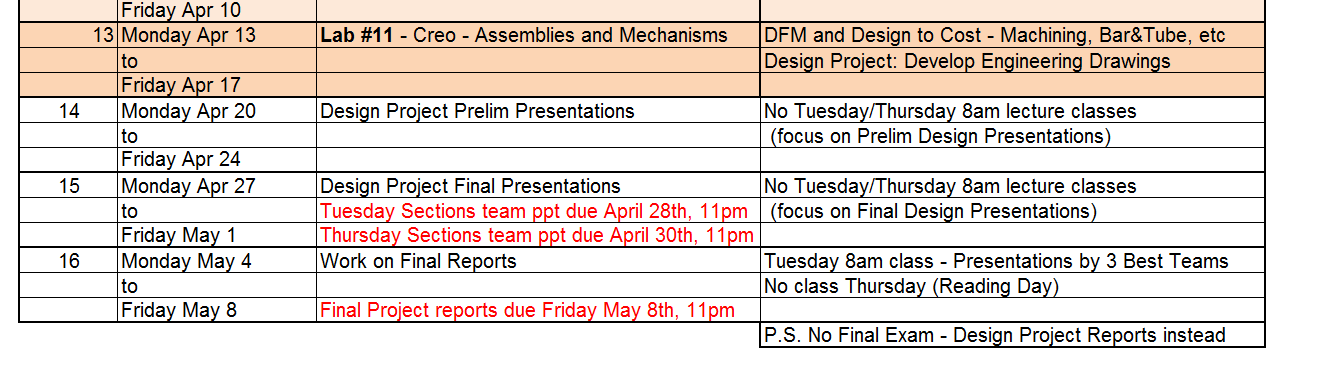 There is only one Lecture Class assignment this week covering both days of lecture sides.  This will be your last one!
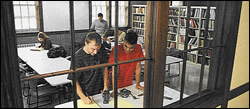 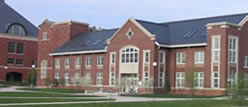 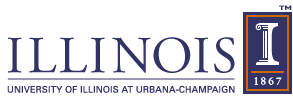 ME170
CAD
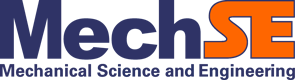 An Introduction to Design for Manufacture (DFM)Instructor:  Mike L. Philpottmphilpot@illinois.edu
and our core manufacturing processes:
Plastic Molding
Sheet Metal
Rapid Prototyping/3D Printing
Bar & Tube Fabrication
Metal Casting
Machining
Covering these today
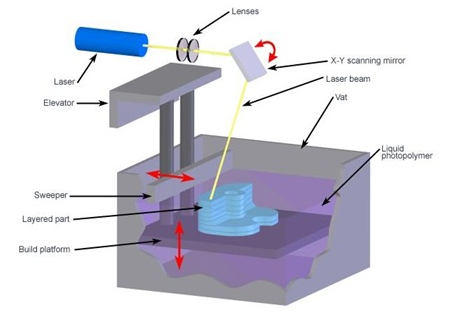 SLA
Rapid PrototypingPrincipleshttp://www.quickparts.comMechSE Rapid Prototyping Lab
Inkjet Printing
SLS
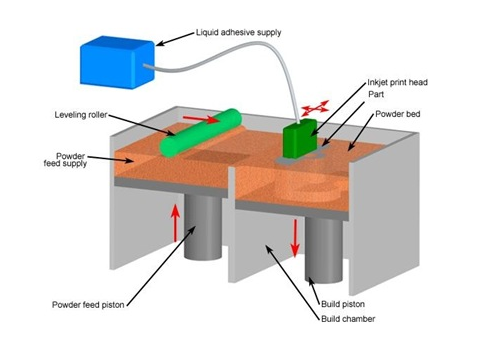 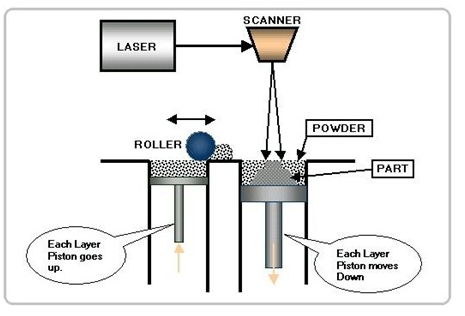 Rapid Prototyping Systems (aka: 3D printing)
StereoLithography (STL)
Selective Laser Sintering (SLS)
Fused Deposition Modeling (FDM)
Polyjet - 3D Printer
Composite 3D printer
Direct Metal Laser Sintering (DMLS) – on order
Laminated Object Manufacturing 
Hot Plot 
Solid Ground Curing
Light Sculpting
Solid Creation System 
Solid Object Ultra-Violet Laser Plotting 
Computer Operated Laser Active Modeling 
Electro-Optical Systems - Stereos
Rapid Prototyping at BMW
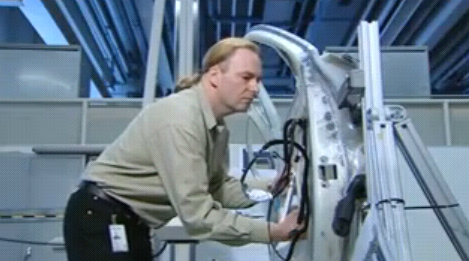 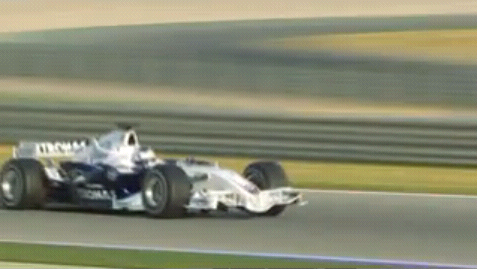 Cool video (click on pics)
Rapid Prototyping 
MechSE Ford Lab
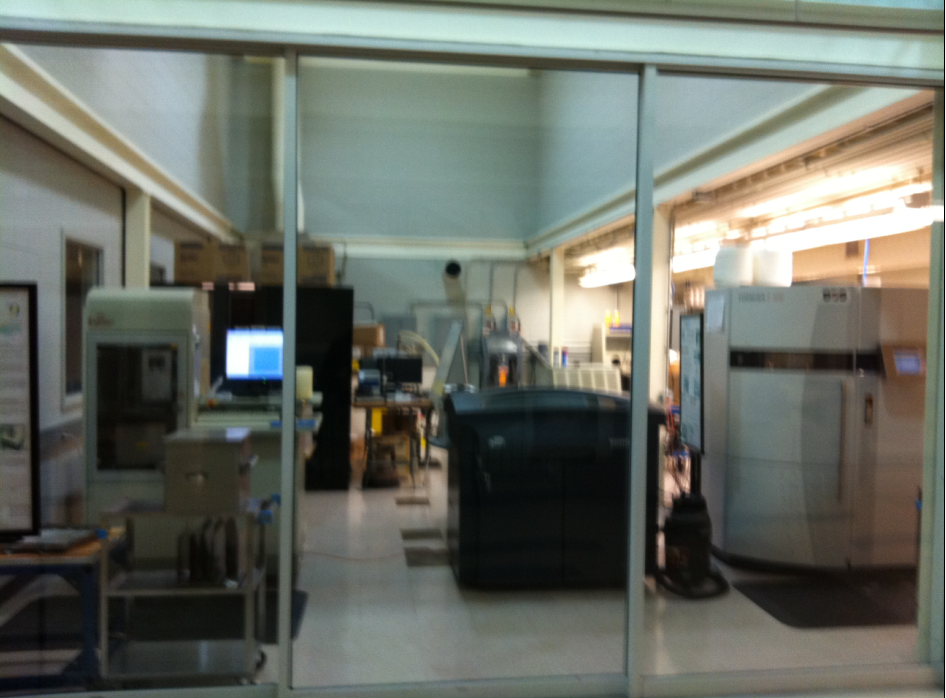 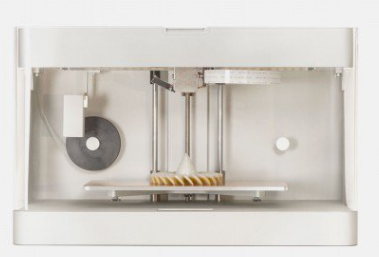 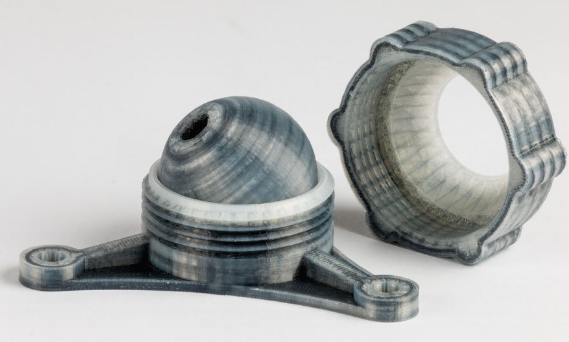 Meet the Mark One: the world's first Carbon Fiber 3D printer ...
Stereo-Lithography Apparatus (SLA)
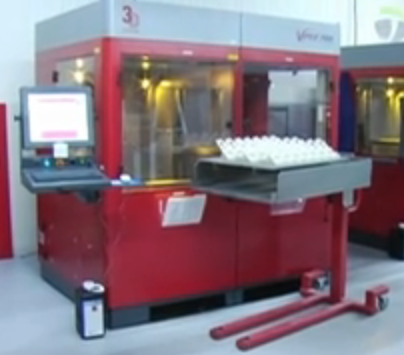 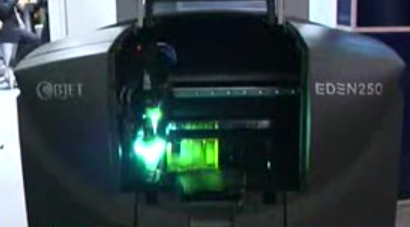 Polyjet Process
SLS - Sintered Laser System
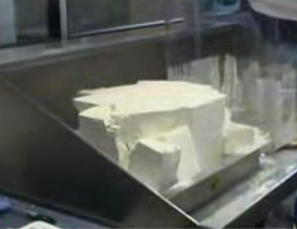 EOS – Direct Metal Laser Sintering
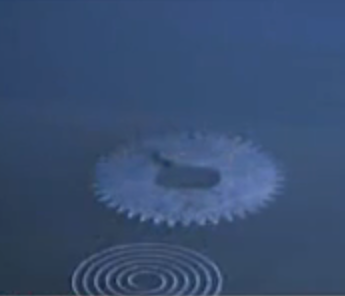 3D Scanning &
FDM – Fused Deposition Modeling
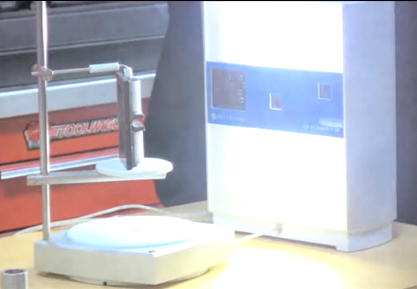 STL Format: B-rep, solid object
An STL file is saved with the extension “.stl," case-insensitive. 
STL is a triangular facet based representation that approximates surface and solid entities only. Entities such as points, lines, curves, and attributes such as layer and color will be ignored during the output process 
An STL file consists of a list of facet data. 
Each facet is uniquely identified by a unit normal (a line perpendicular to the triangle and with a length of 1.0) and by three vertices (corners). 
The normal and each vertex are specified by three coordinates each, so there is a total of 12 numbers stored for each facet.
BLOCK
  facet normal 0.000000e+00 -1.000000e+00 0.000000e+00
    outer loop
      vertex 0.000000e+00 0.000000e+00 -1.000000e+00
      vertex 1.000000e+00 0.000000e+00 0.000000e+00
      vertex 0.000000e+00 0.000000e+00 0.000000e+00
    endloop
  endfacet
  facet normal 0.000000e+00 0.000000e+00 1.000000e+00
    outer loop
      vertex 1.000000e+00 1.000000e+00 0.000000e+00
      vertex 0.000000e+00 0.000000e+00 0.000000e+00
      vertex 1.000000e+00 0.000000e+00 0.000000e+00
    endloop
  endfacet
  facet normal -1.000000e+00 0.000000e+00 0.000000e+00
    outer loop
      vertex 0.000000e+00 1.000000e+00 0.000000e+00
      vertex 0.000000e+00 0.000000e+00 -1.000000e+00
      vertex 0.000000e+00 0.000000e+00 0.000000e+00
    endloop
  endfacet
  facet normal 0.000000e+00 0.000000e+00 1.000000e+00
    outer loop
      vertex 1.000000e+00 1.000000e+00 0.000000e+00
      vertex 0.000000e+00 1.000000e+00 0.000000e+00
      vertex 0.000000e+00 0.000000e+00 0.000000e+00
    endloop
  endfacet
  facet normal 0.000000e+00 -1.000000e+00 0.000000e+00
    outer loop
      vertex 0.000000e+00 0.000000e+00 -1.000000e+00
      vertex 1.000000e+00 0.000000e+00 -1.000000e+00
      vertex 1.000000e+00 0.000000e+00 0.000000e+00
    endloop
  endfacet
  facet normal 1.000000e+00 0.000000e+00 0.000000e+00
    outer loop
      vertex 1.000000e+00 1.000000e+00 -1.000000e+00
      vertex 1.000000e+00 0.000000e+00 0.000000e+00
      vertex 1.000000e+00 0.000000e+00 -1.000000e+00
    endloop
  endfacet
facet normal 1.000000e+00 0.000000e+00 0.000000e+00
    outer loop
      vertex 1.000000e+00 1.000000e+00 0.000000e+00
      vertex 1.000000e+00 0.000000e+00 0.000000e+00
      vertex 1.000000e+00 1.000000e+00 -1.000000e+00
    endloop
  endfacet
  facet normal 0.000000e+00 0.000000e+00 -1.000000e+00
    outer loop
      vertex 0.000000e+00 1.000000e+00 -1.000000e+00
      vertex 1.000000e+00 0.000000e+00 -1.000000e+00
      vertex 0.000000e+00 0.000000e+00 -1.000000e+00
    endloop
  endfacet
  facet normal 0.000000e+00 0.000000e+00 -1.000000e+00
    outer loop
      vertex 1.000000e+00 1.000000e+00 -1.000000e+00
      vertex 1.000000e+00 0.000000e+00 -1.000000e+00
      vertex 0.000000e+00 1.000000e+00 -1.000000e+00
    endloop
  endfacet
  facet normal -1.000000e+00 0.000000e+00 0.000000e+00
    outer loop
      vertex 0.000000e+00 1.000000e+00 -1.000000e+00
      vertex 0.000000e+00 0.000000e+00 -1.000000e+00
      vertex 0.000000e+00 1.000000e+00 0.000000e+00
    endloop
  endfacet
  facet normal 0.000000e+00 1.000000e+00 0.000000e+00
    outer loop
      vertex 1.000000e+00 1.000000e+00 -1.000000e+00
      vertex 0.000000e+00 1.000000e+00 -1.000000e+00
      vertex 0.000000e+00 1.000000e+00 0.000000e+00
    endloop
  endfacet
  facet normal 0.000000e+00 1.000000e+00 0.000000e+00
    outer loop
      vertex 1.000000e+00 1.000000e+00 0.000000e+00
      vertex 1.000000e+00 1.000000e+00 -1.000000e+00
      vertex 0.000000e+00 1.000000e+00 0.000000e+00
    endloop
  endfacet
endsolid BLOCK
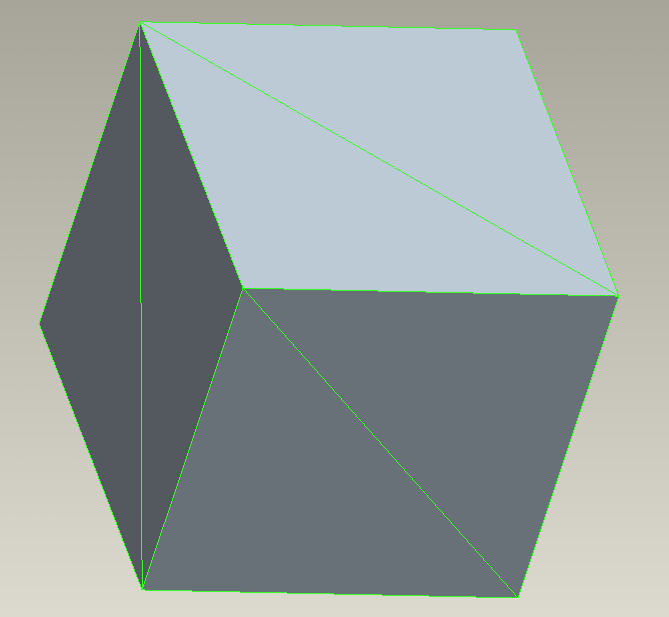 An Example STL File – Block.stl
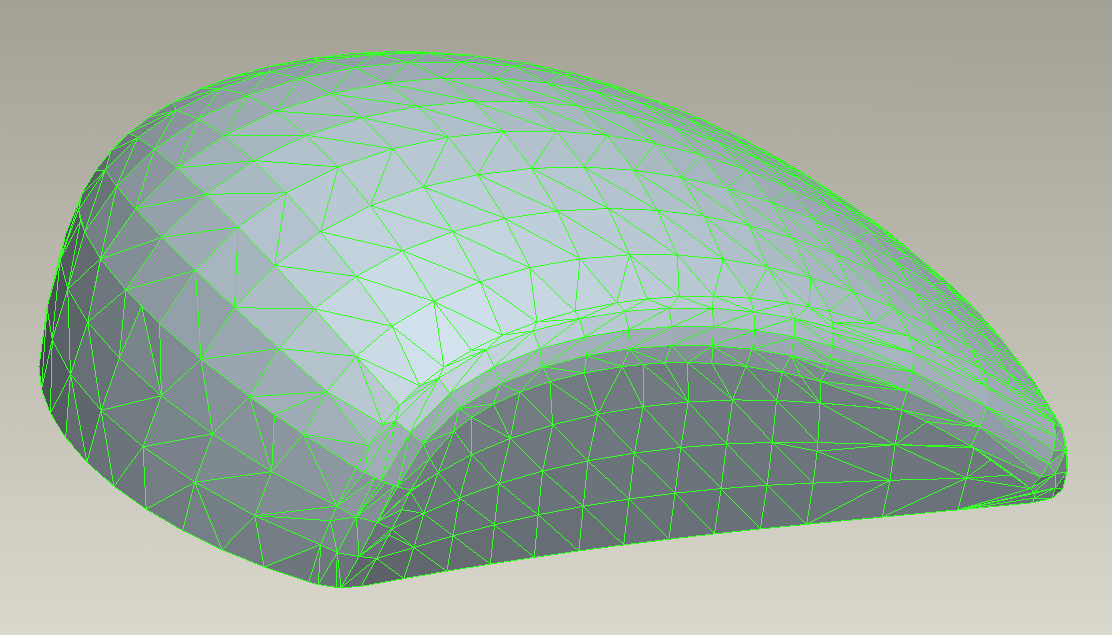 The density of triangle facets change according to the geometry
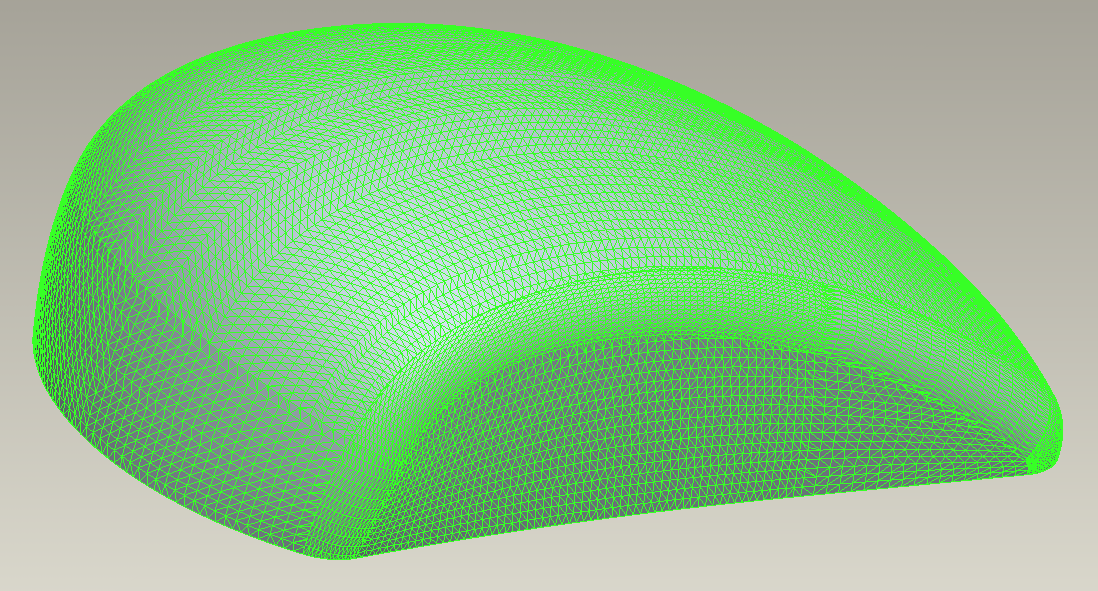 And it Changes with Chord Height affecting final surface resolution
Bar and Tube Process Group
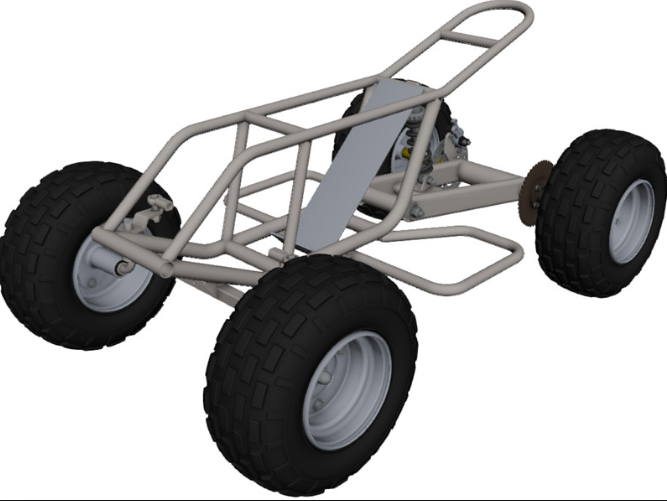 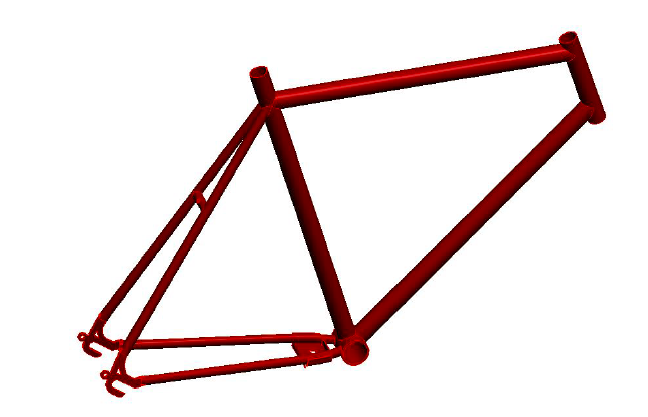 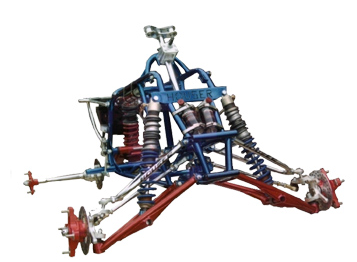 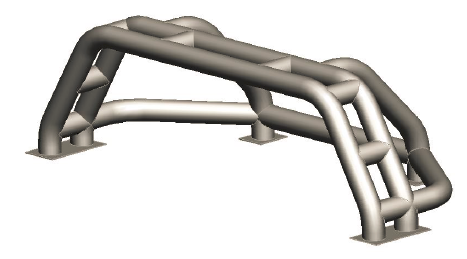 Standard Structural Steel ShapesIndustry standard forms used in “Bar & Tube” process group
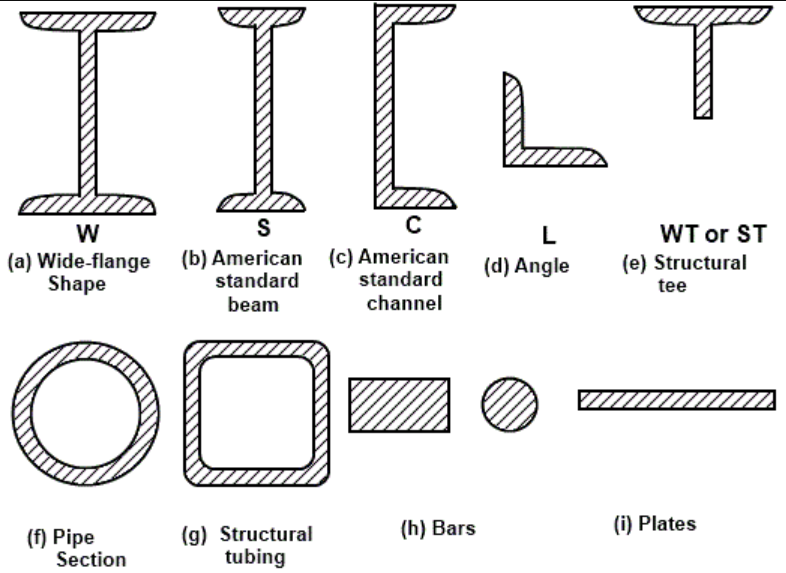 Tube/Bar Bending Processes Bend Brake (aka Press Brake)
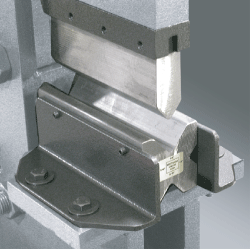 Not suitable for Tube, only solid bar forms
Rotary Draw Bending
Rotary Draw Bending with Mandrel
Reduces crushing of inner bend radius
High Speed Wire Forming
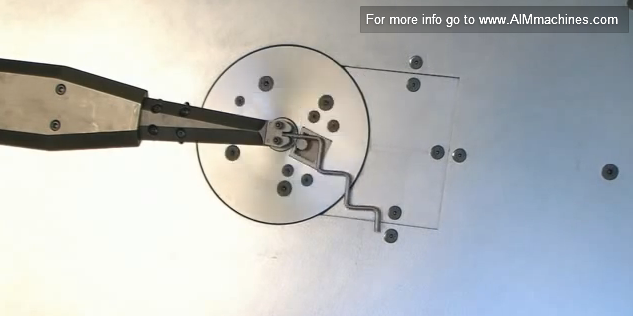 Wire Form Examples
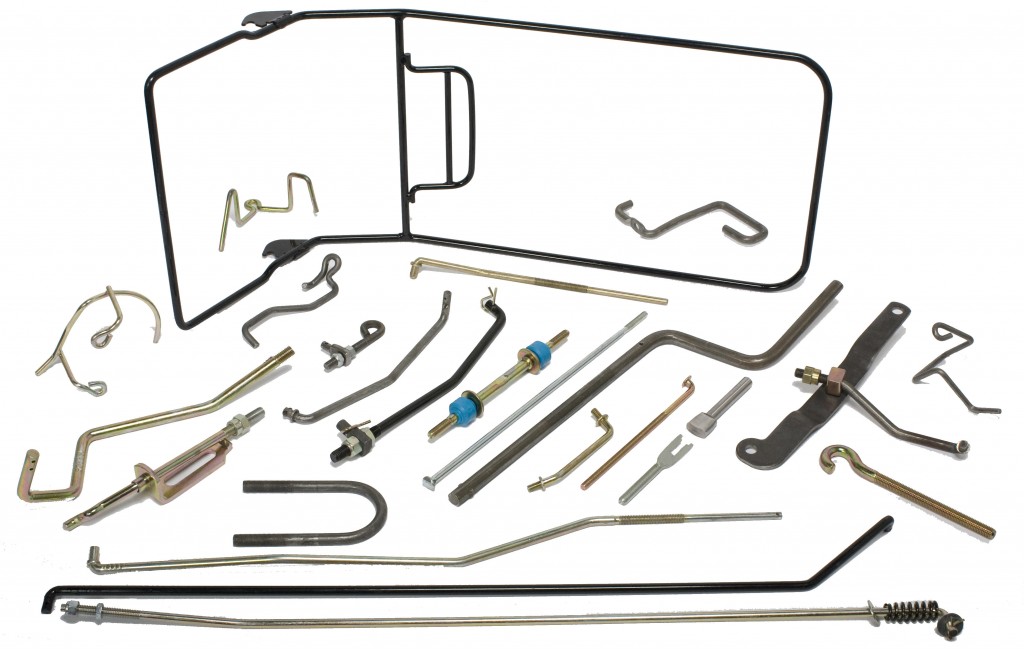 Tube Laser Process
Rectangular/Square Tube laser cut hand bending
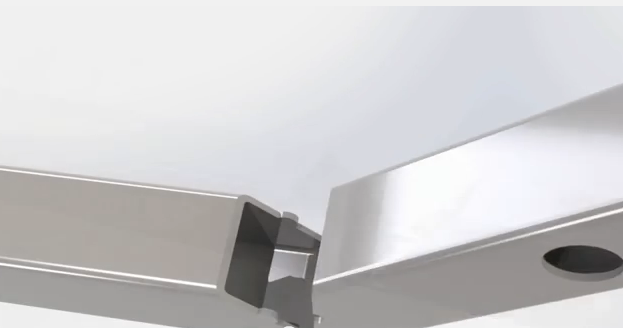 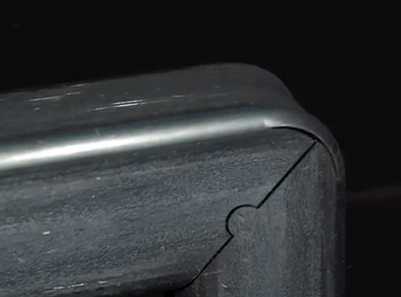 Rectangular/Square Tube Laser Cut - Creative Weldless Connections
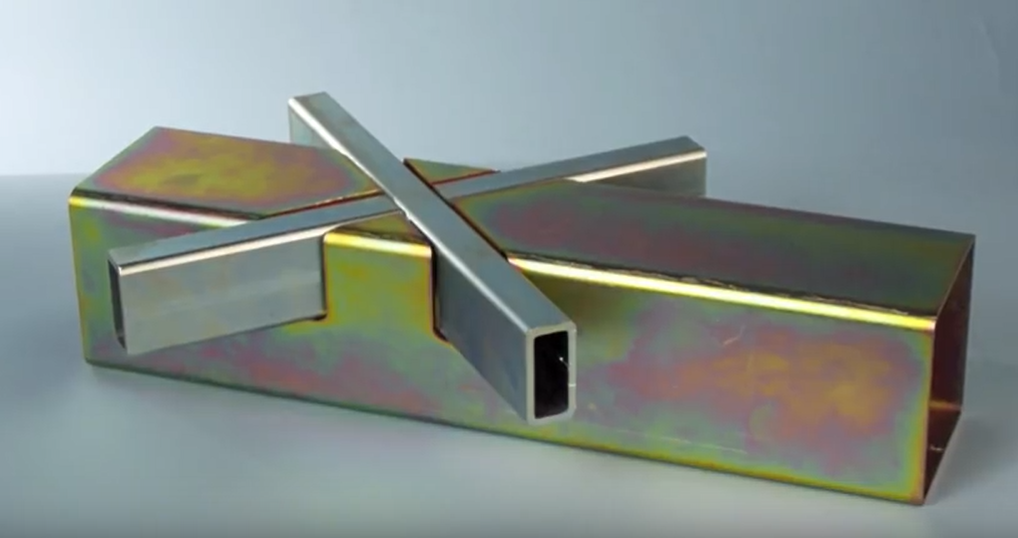 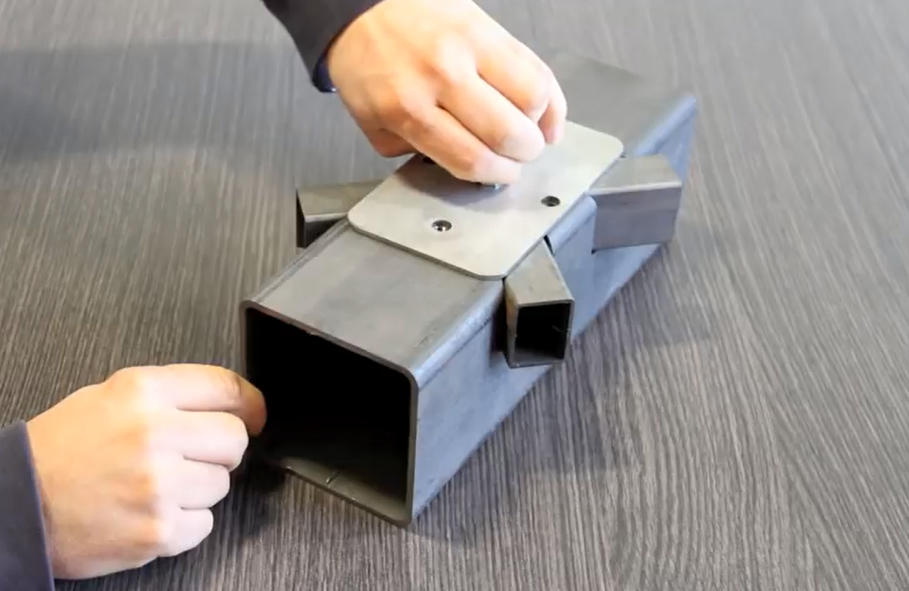 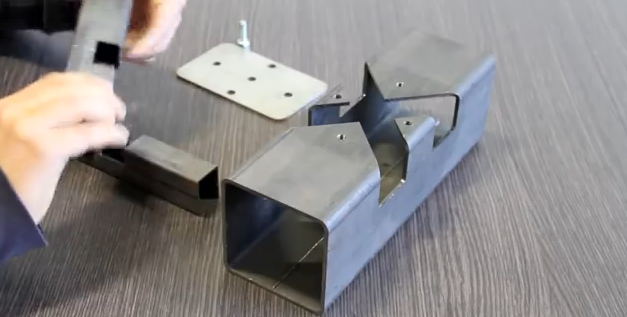 Punching Process Tube Punching
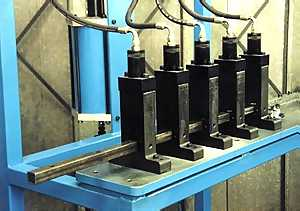 Punching Process Bar Punching
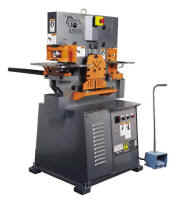 End Forming Processes
Flaring
Reduction
Expansion
Chamfering
Flanging
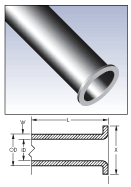 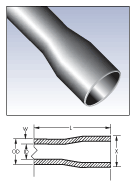 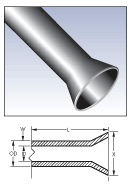 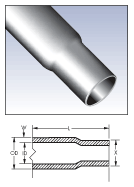 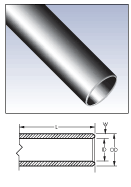 Flattening
Forming
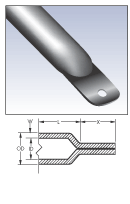 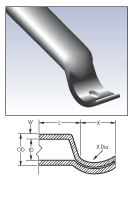 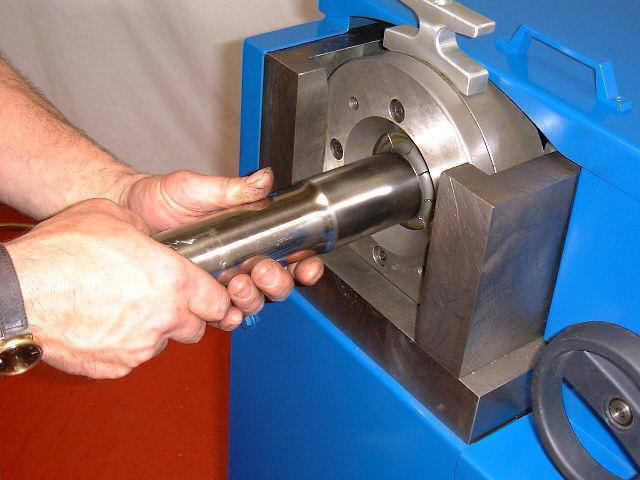 Slotting
Notching
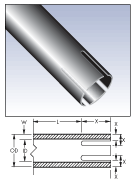 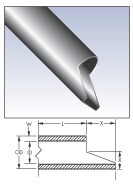 Circular Sawing VideoMultiple Parts - Bundling
Tube/Bar Bending Processes Compression/Ram Bending
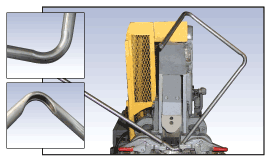